CaliBaja Region
20
22
XPC 
(Express Pedestrian Crossing) 
Port of Entry
Zack Defazio Farrell
20
22
Statement of Issue
7 million inhabitants 
$250 billion economy 
120,000 personal vehicles and 63,000 pedestrians cross daily 
Long lines and delays cost $3.4 billion in lost revenue and 88,000 jobs
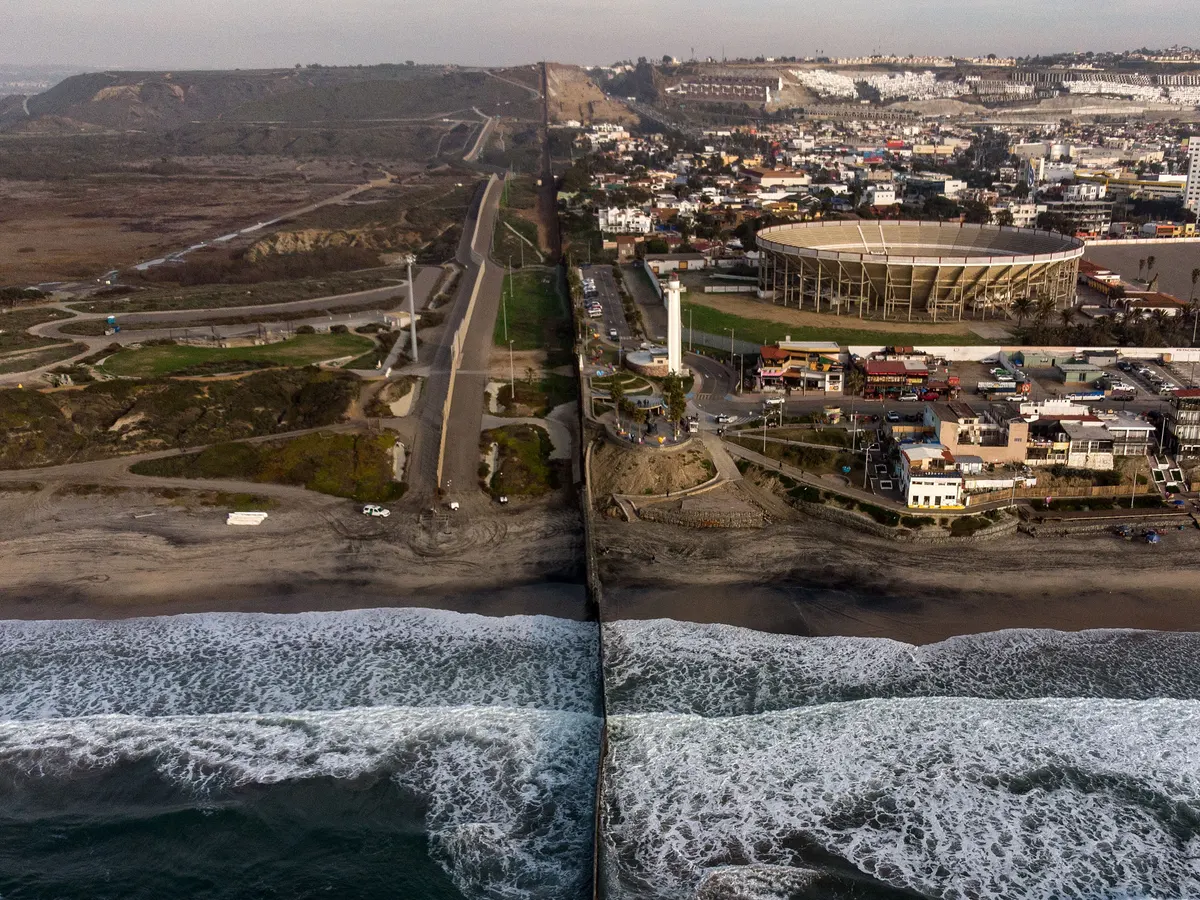 Value Proposition
20,000 northbound pedestrians at San Ysidro Port of Entry on daily basis
Approximately 60% of these pedestrians are not members of the Trusted Travelers program and therefore frequently experience wait times of 60 minutes+
Potential to redirect approximately 12,000  daily pedestrians
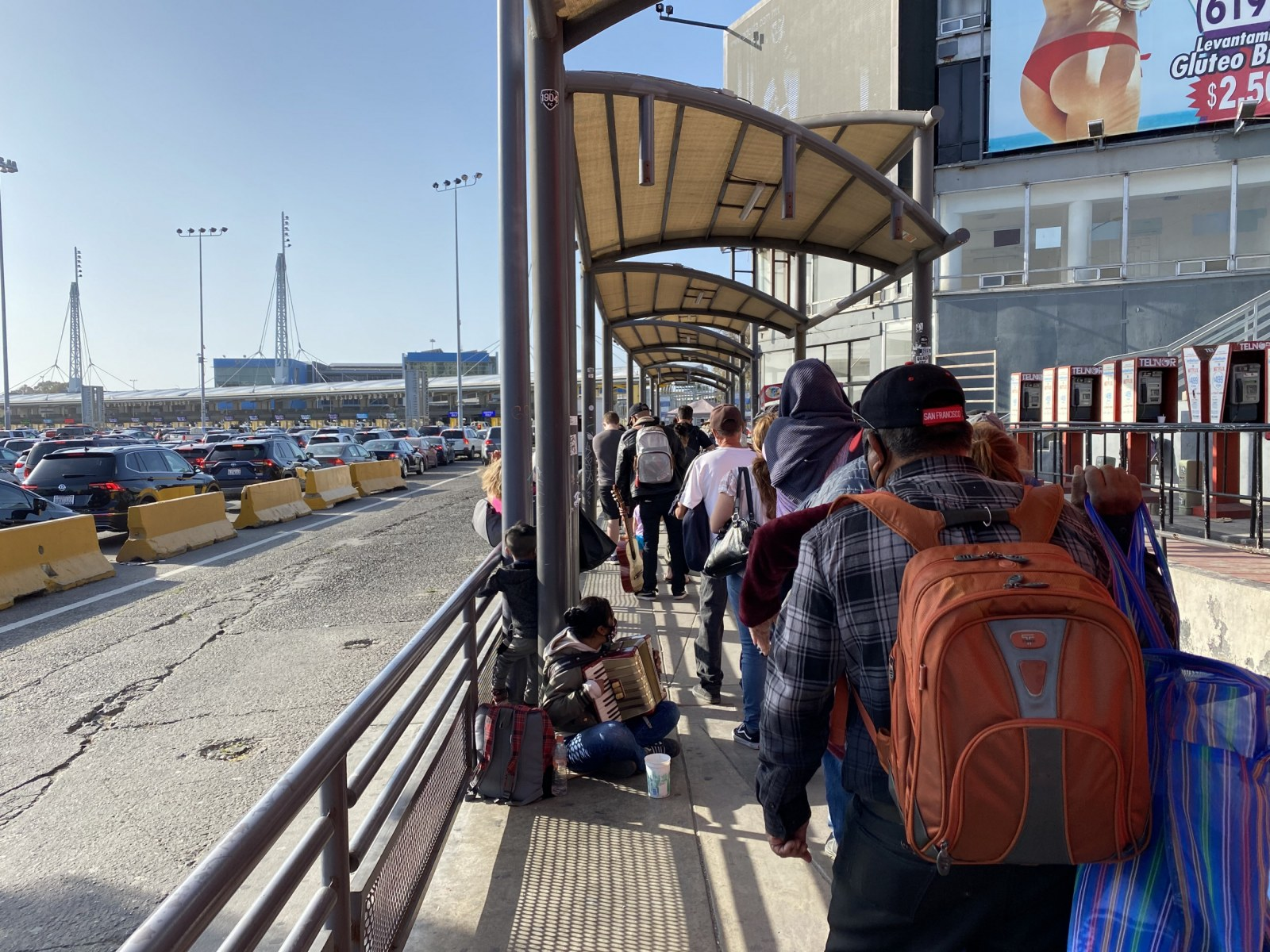 Proposed Solution
XPC Facility
Implementation
New port of entry designed for pedestrians
Situated on parcel of land located just east of San Ysidro POE
 Land on US side is owned by US federal government
Land on MX side owned by state of Baja California
Baja state government is financing a feasibility study regarding this facility.
Building used by ADMICARGA could be repurposed for pedestrians
Pedestrian path would connect POE to closest Tijuana light rail station
Additional path would link POE to San Ysidro trolley station on US side
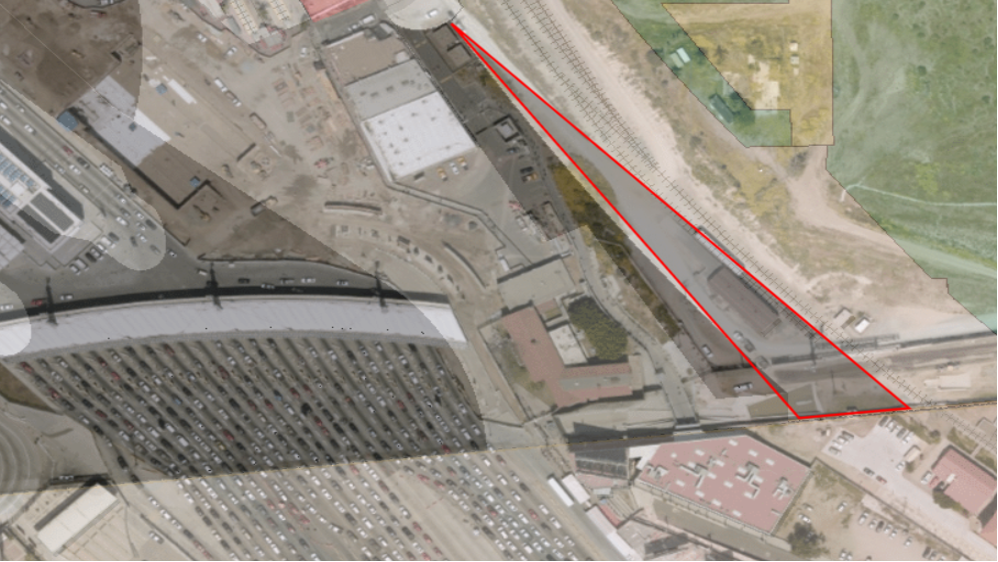 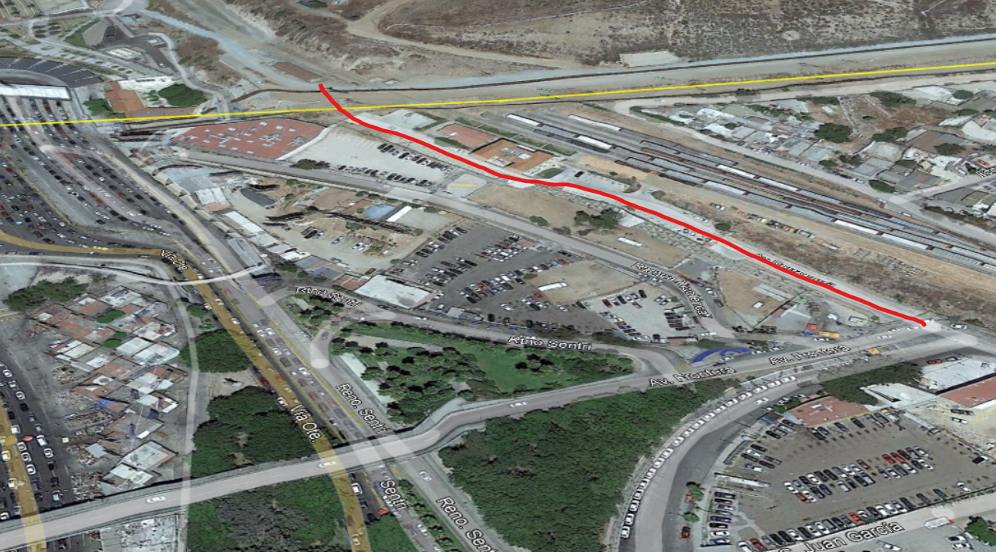 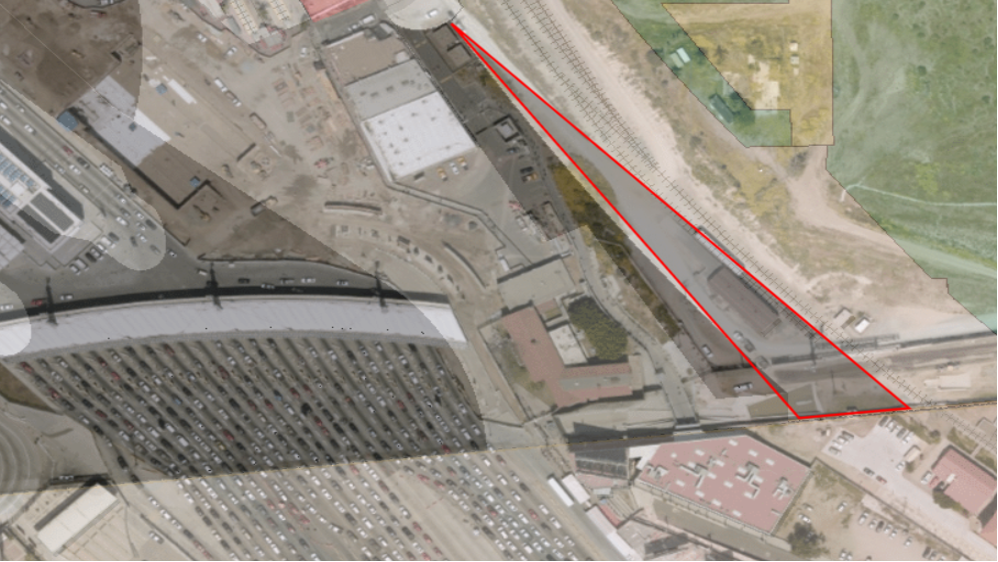 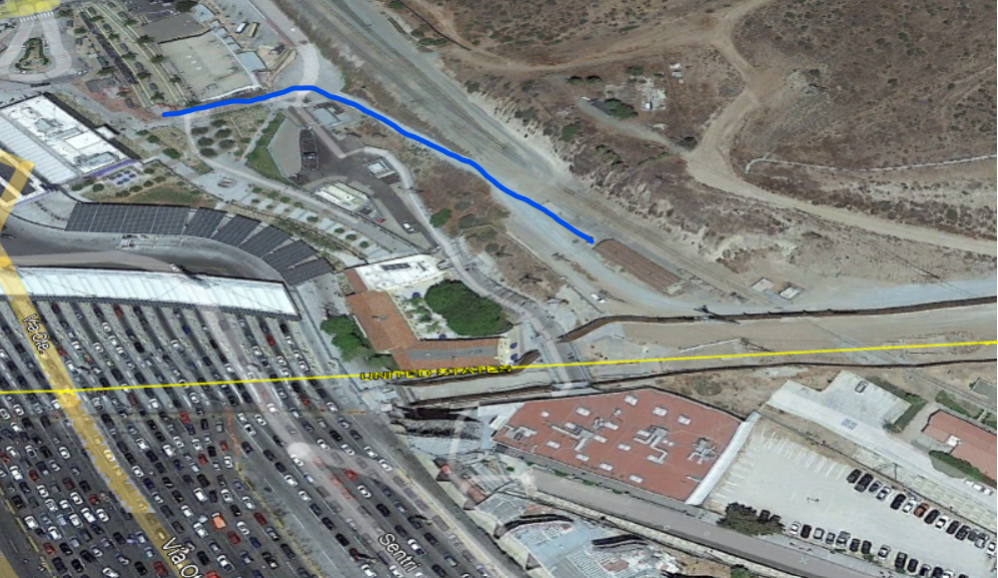 20
22
Complementary Proposals
20
22
Smart Pathway
01
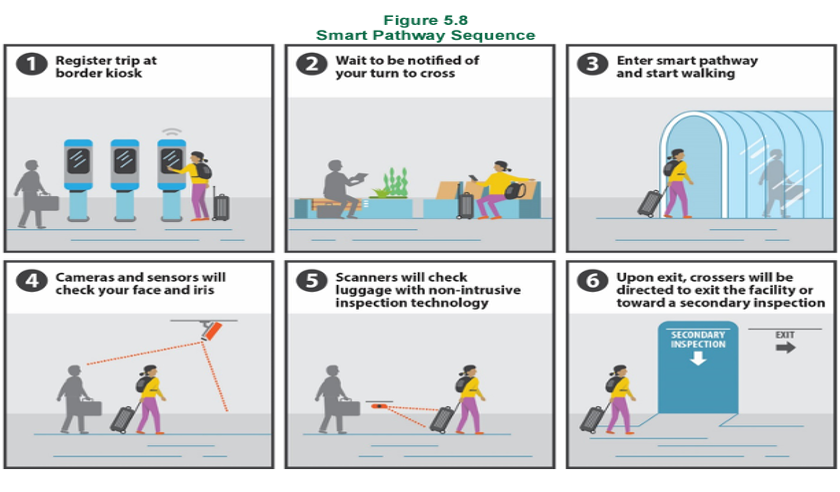 Modeled after smart tunnel at Dubai international airport
Users register their trip at kiosks
Walk through pathway where users’ biometric information is scanned to verify identity 
X-ray scanners will scan luggage while users walk through pathway
Flagged users will be directed to secondary inspection
Reservation and Preliminary Verification via CBP One App
02
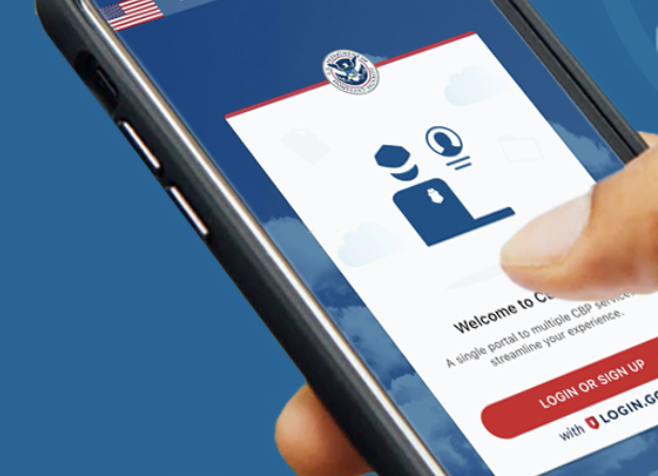 Expansion of existing technology
Users would make a “reservation” to cross
Documentation would be uploaded prior to crossing
CBP personnel would verify information ahead of time, reducing time spent per pedestrian
Flagged pedestrians would be redirected to secondary inspection
Flexible Toll System
03
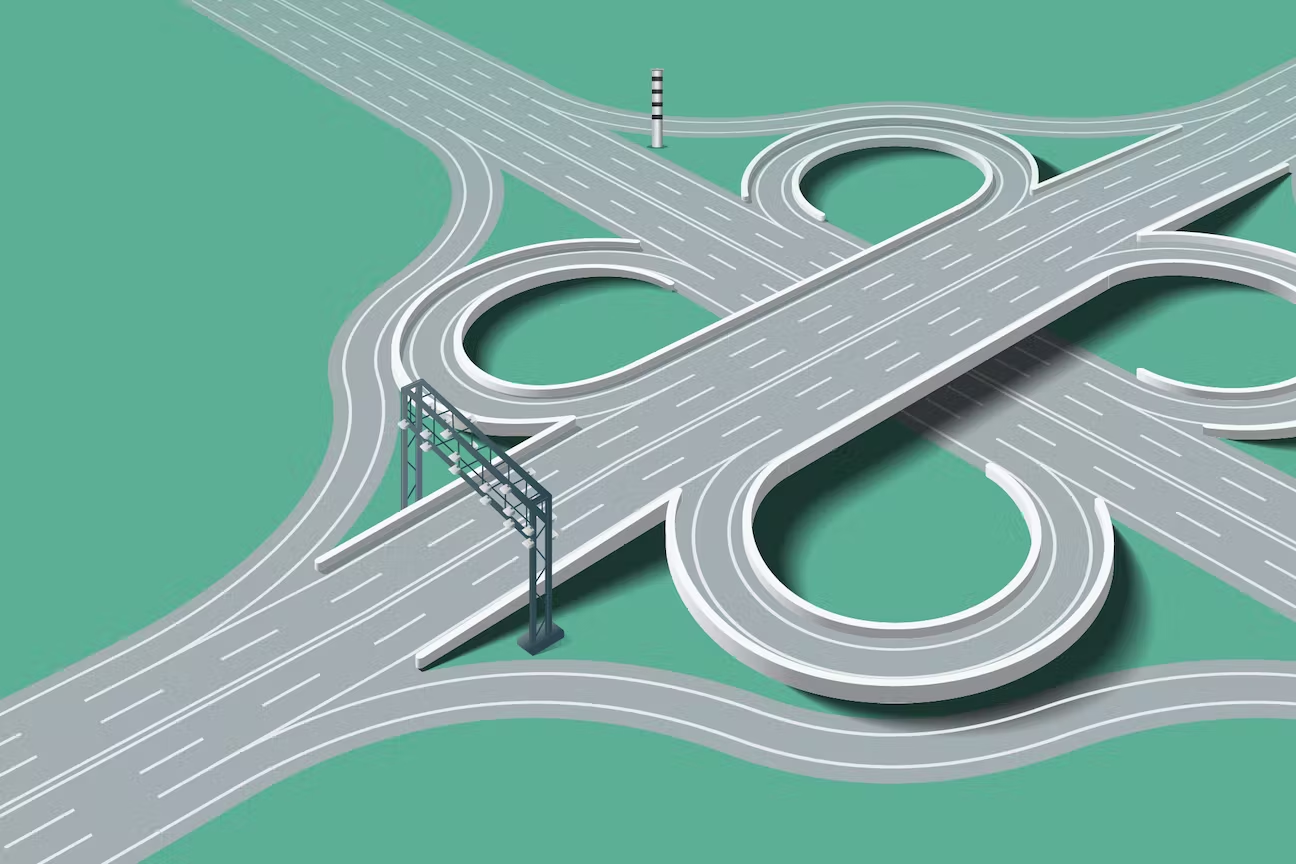 Toll would vary depending on traffic volumes of pedwest and pedeast crossings
Live data collection system would monitor traffic levels continuously 
App or loadable card would charge toll at processing booth
Recommended that toll is waived for light rail users and cyclists
20
22
Funding Mechanisms
20
22
Funding Mechanisms
Conclusion and Final Recommendation
Private funding (CBX Model)
Facility only on US side, pedestrian path connecting facility to Puerta México POE on MX side.
Flexible toll system
CBP1 App
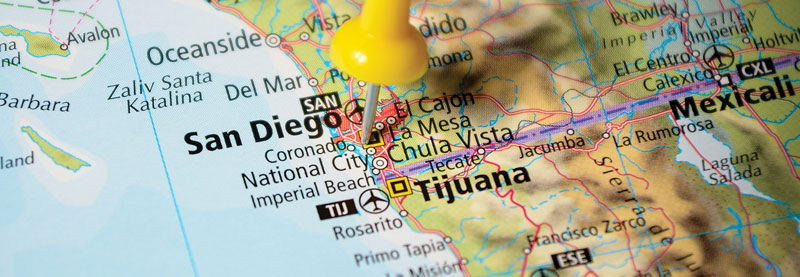 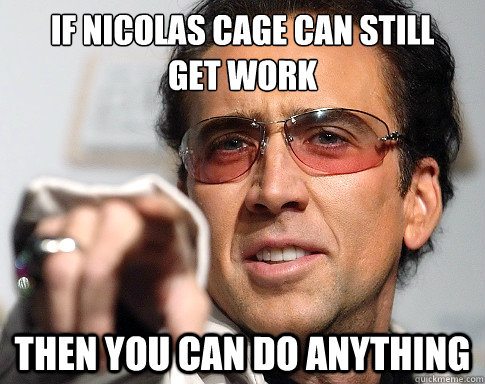 Thank you